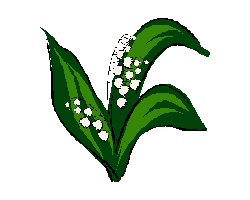 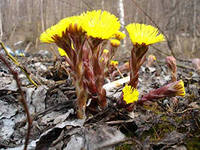 ПЕРВОЦВЕТЫ
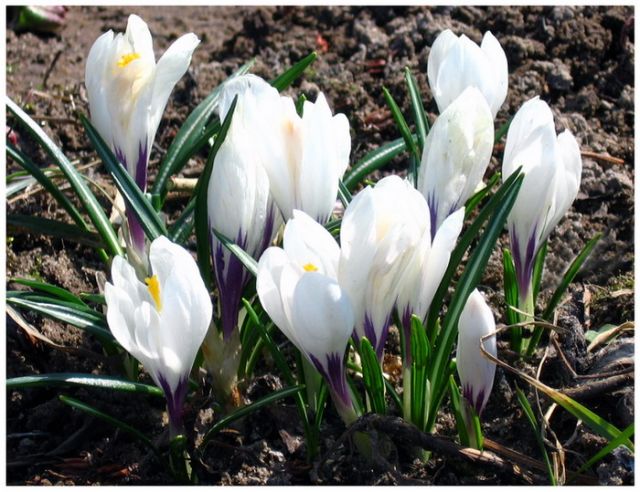 Кротова Тамара Николаевна
воспитатель коррекционной
группы ГБДОУ№58
Приморского района
г Санкт - Петербурга
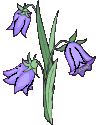 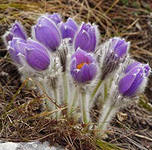 Подснежник
Распускается  после 
 таяния снега. Эти.
чудесные белые
колокольчики, которые
появляются ранней
весной, когда в лесу
Ещё лежит снег.
Поэтому в народе его
Именуют подснежником.
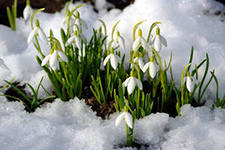 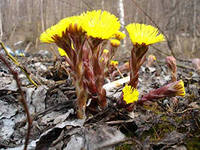 Мать-и-мачеха
Весну цветов, как и подснежник,
открывает мать-и – мачеха. Этот
золотистый цветок растёт на
Солнечных местах.
Называется он так, потому, что
нижняя часть листа покрыта
густыми белыми волосками.
Они мягкие, гладкие, как мама.
А верхняя часть – гладкая и холодная
Словно прикосновения злой мачехи.
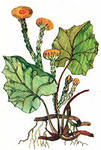 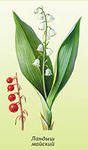 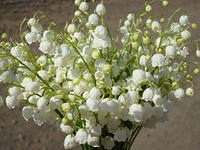 Ландыши
Похожи на белые бубенчики и 
растут они  в лесу. Ландыши 
любят тень и влагу. У него два
или три овальных тёмно- зелёных 
листика, а на стебле располагаются
один за другим несколько белых
цветков.
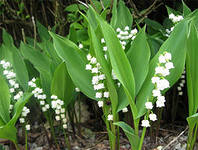 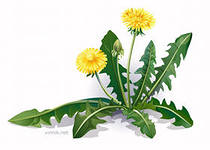 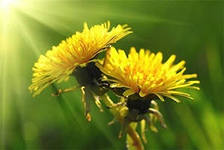 Одуванчик
Этот цветок похож на
 маленькое золотое
солнышко. Растёт
он повсюду – в садах
и огородах, вблизи  
домов и по обочинам
дорог, на лугах и в
полях.
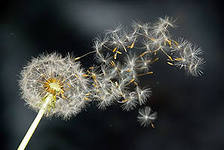 Загадки о цветах
Под сугробом он растёт,
Снеговую воду пьёт.
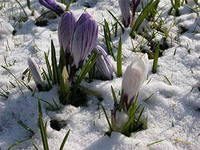 Из – под снега расцветает,
Раньше всех весну встречает!
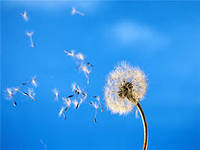 В белой шапке стоит дед,
Если дунешь – шапки нет!
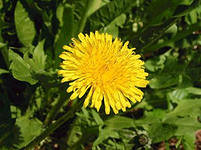 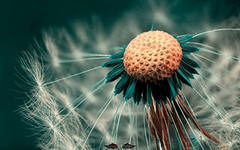 Он и мачеха, и мать,
Как цветочек этот звать?
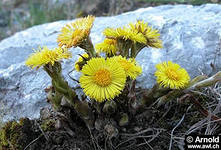 Белые звоночки 
У меня в садочке,
На зелёном стебельке
Прячутся в тенёчке.
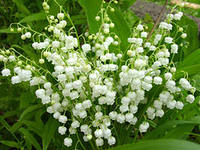 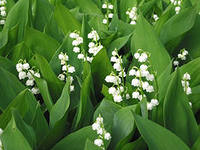 ИГРА «ЧТО ЛИШНЕЕ»
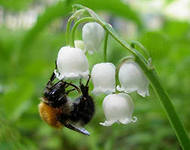 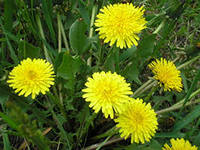 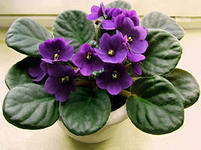 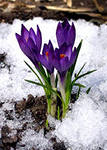 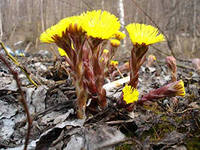 Составь цветок из частей.Назови его.
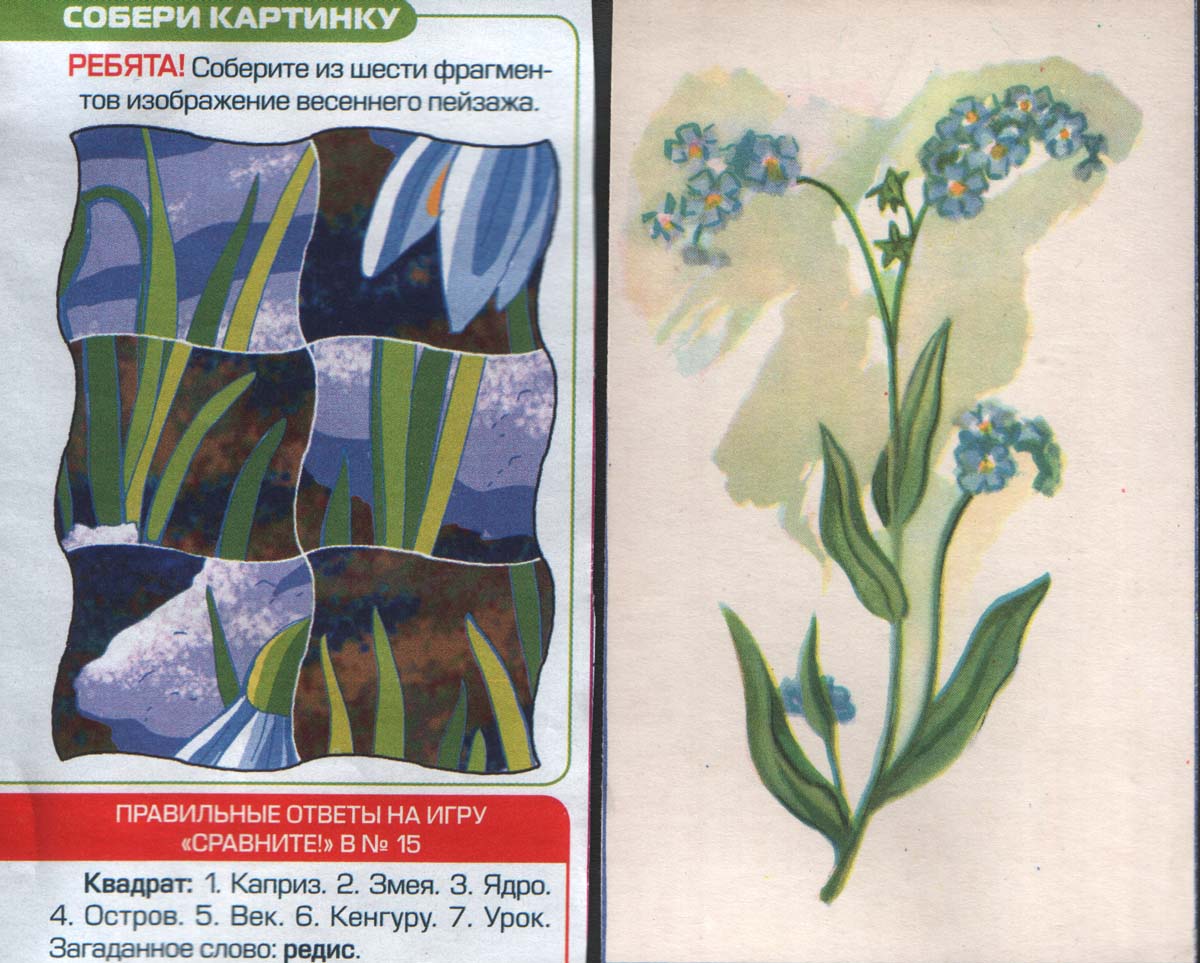 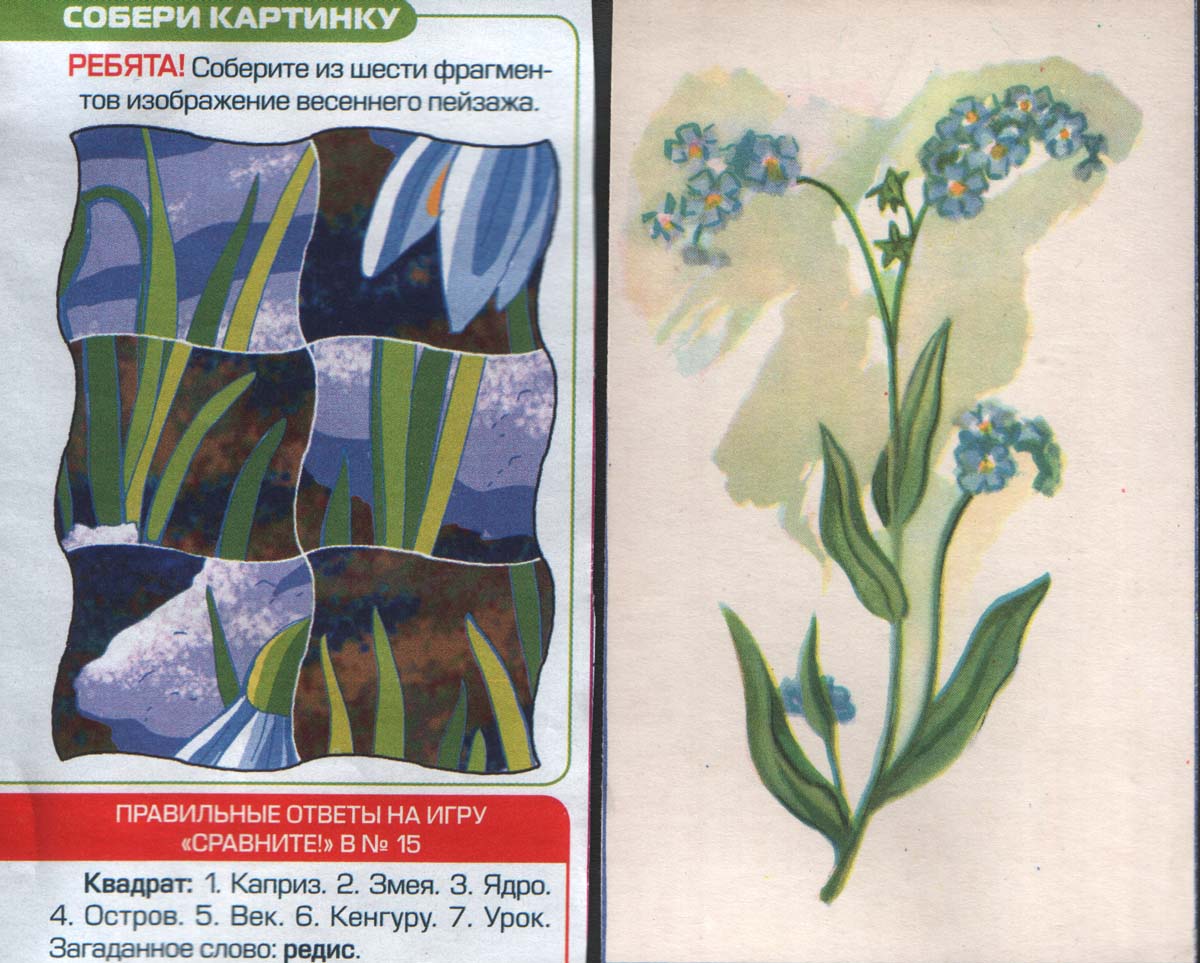 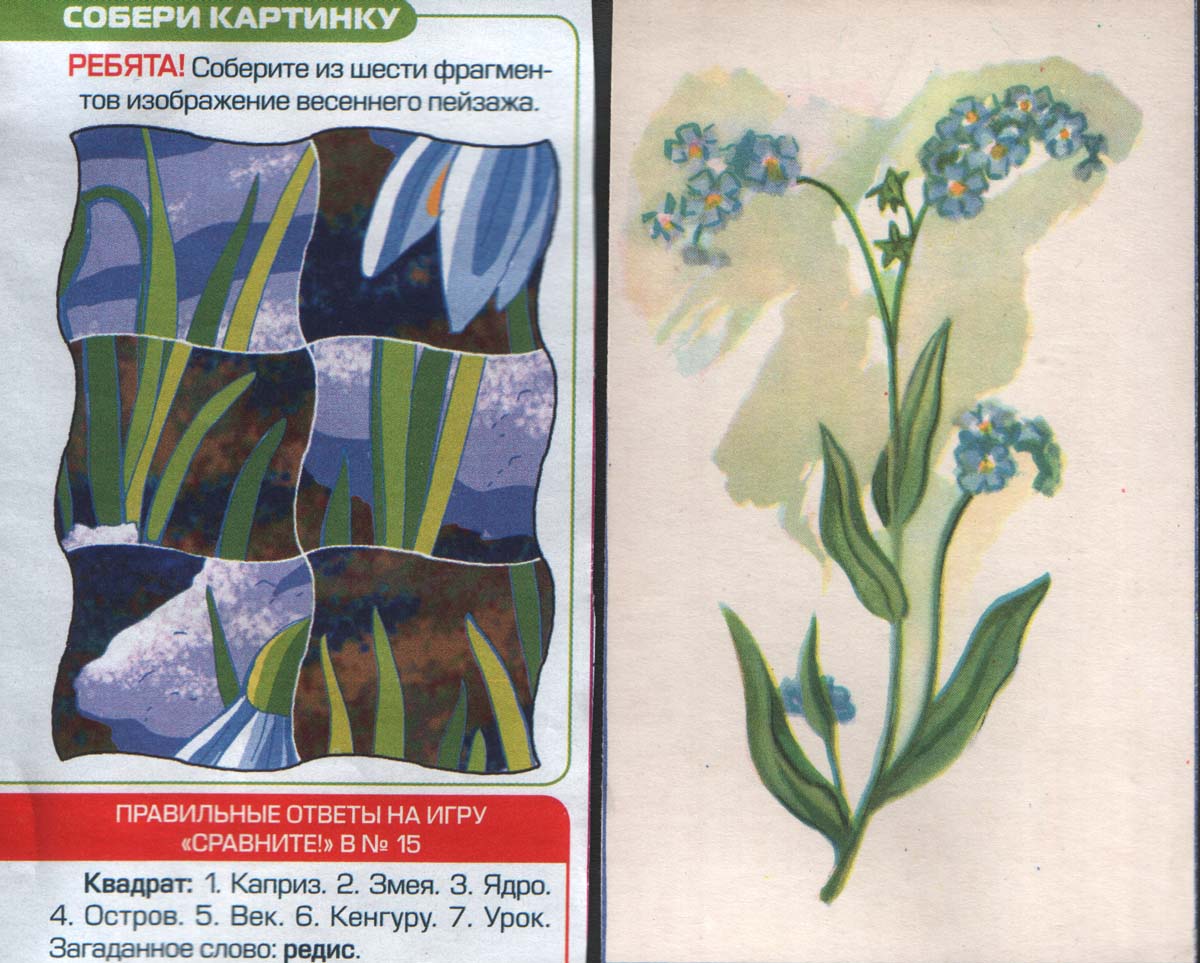 Подснежник
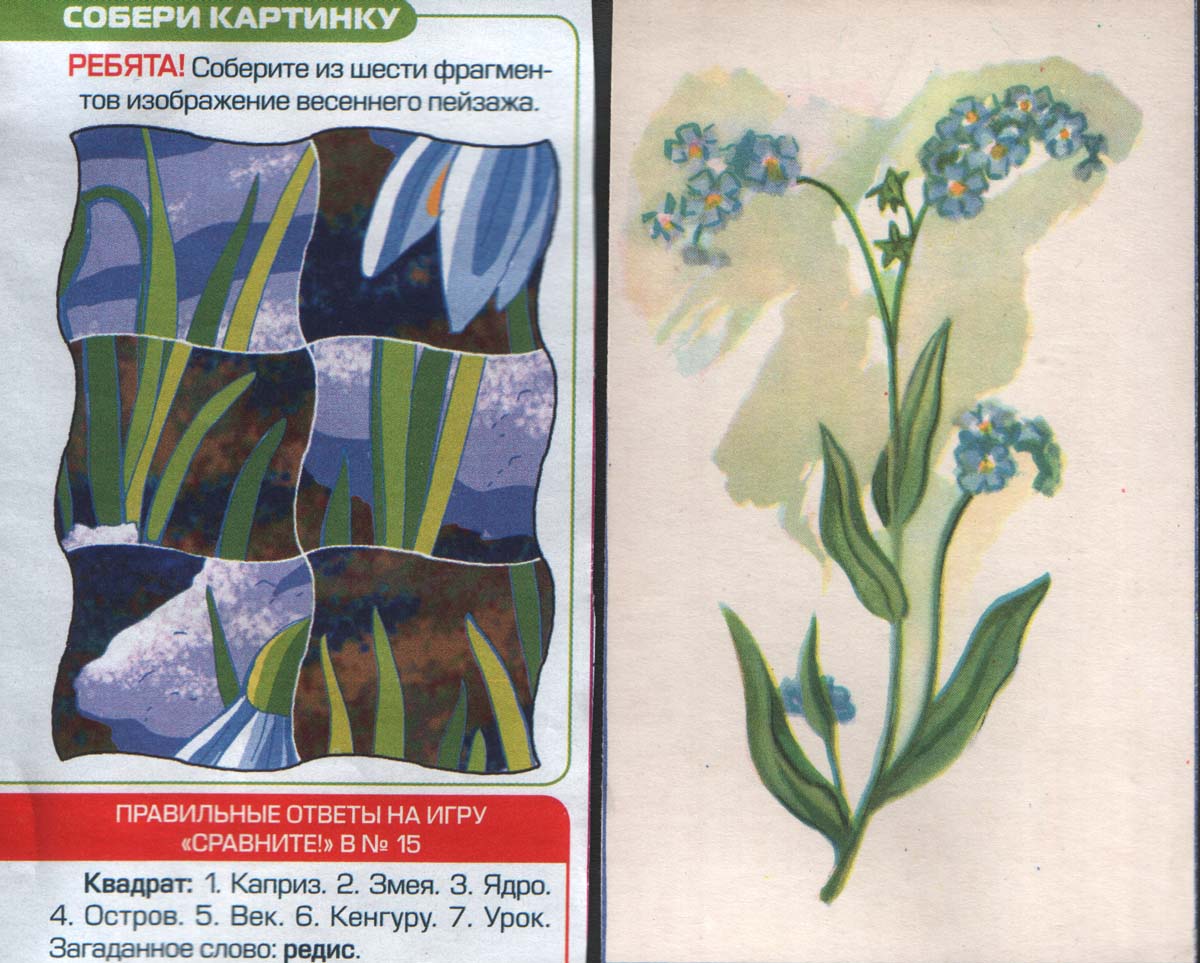 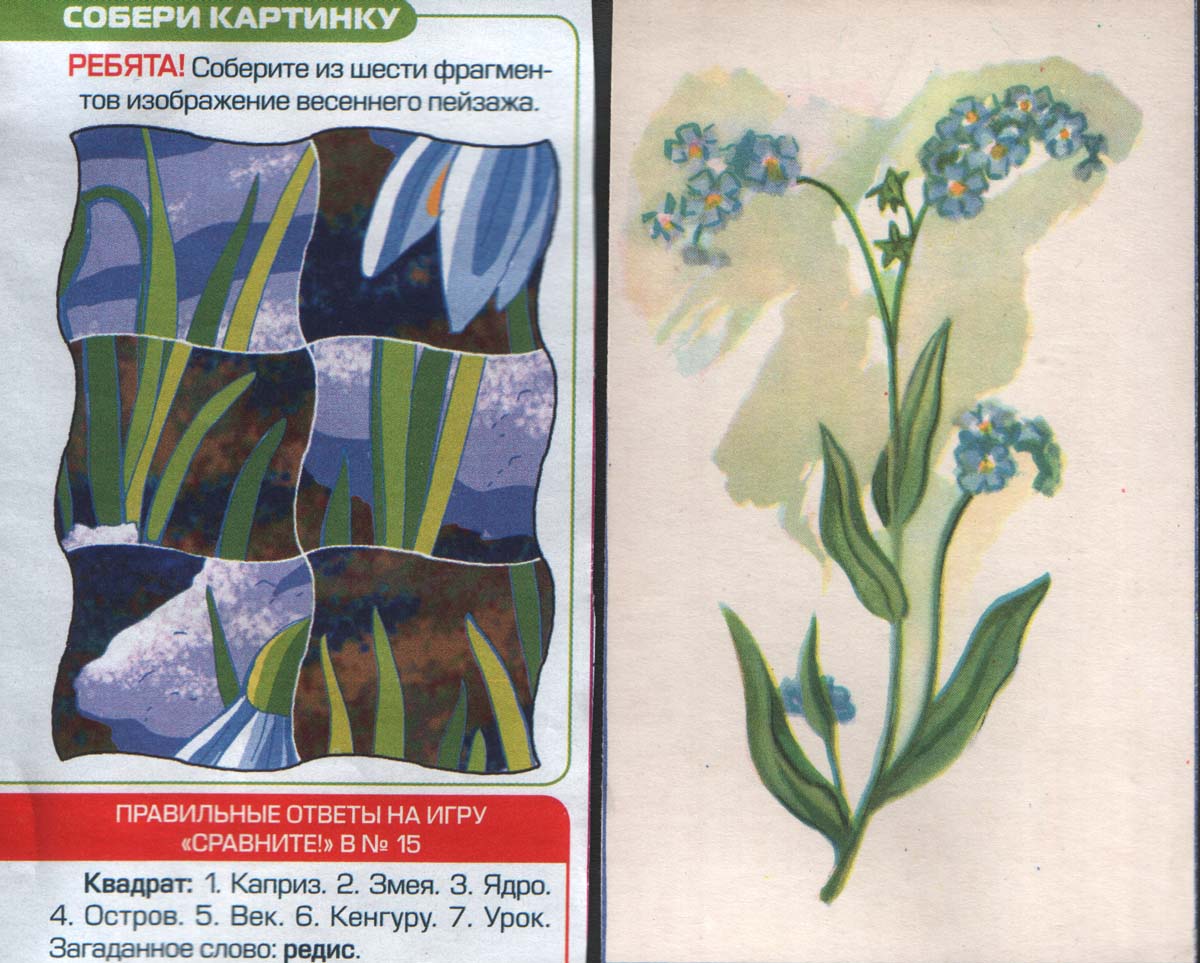 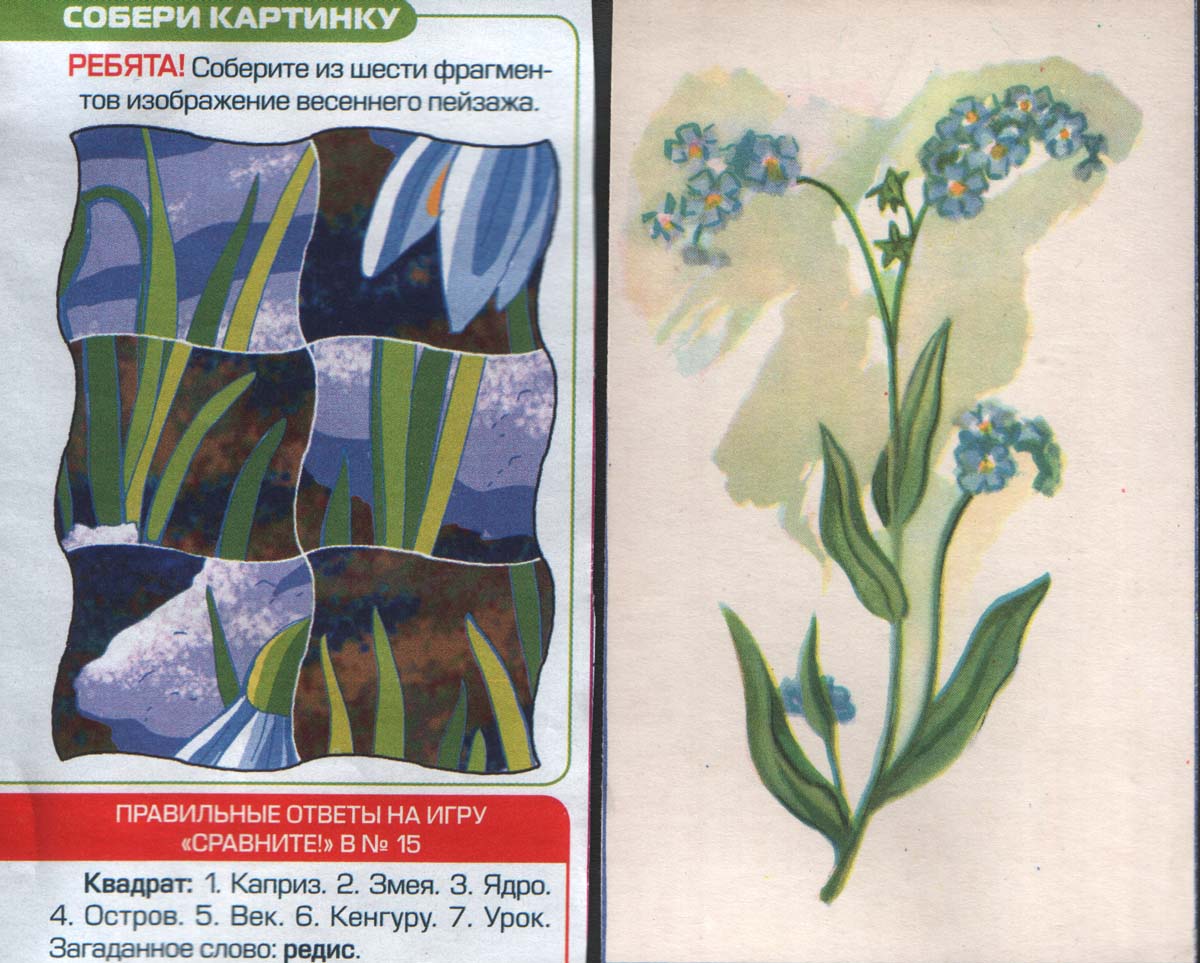